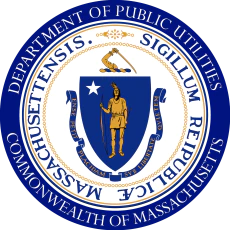 Damage Prevention TrainingDepartment of Public Utilities Damage Prevention Programwww.Mass.Gov/Dig-Safe
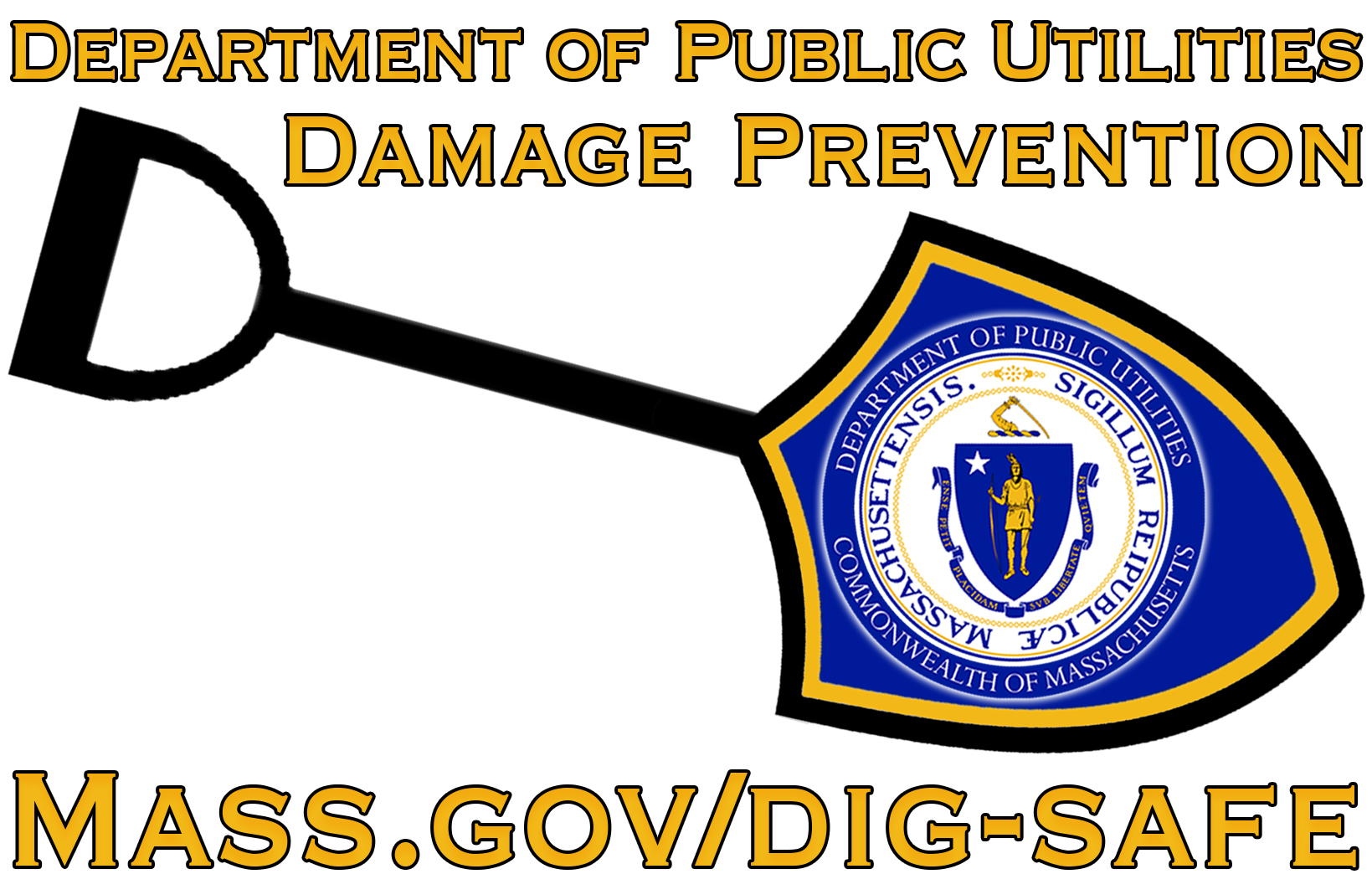 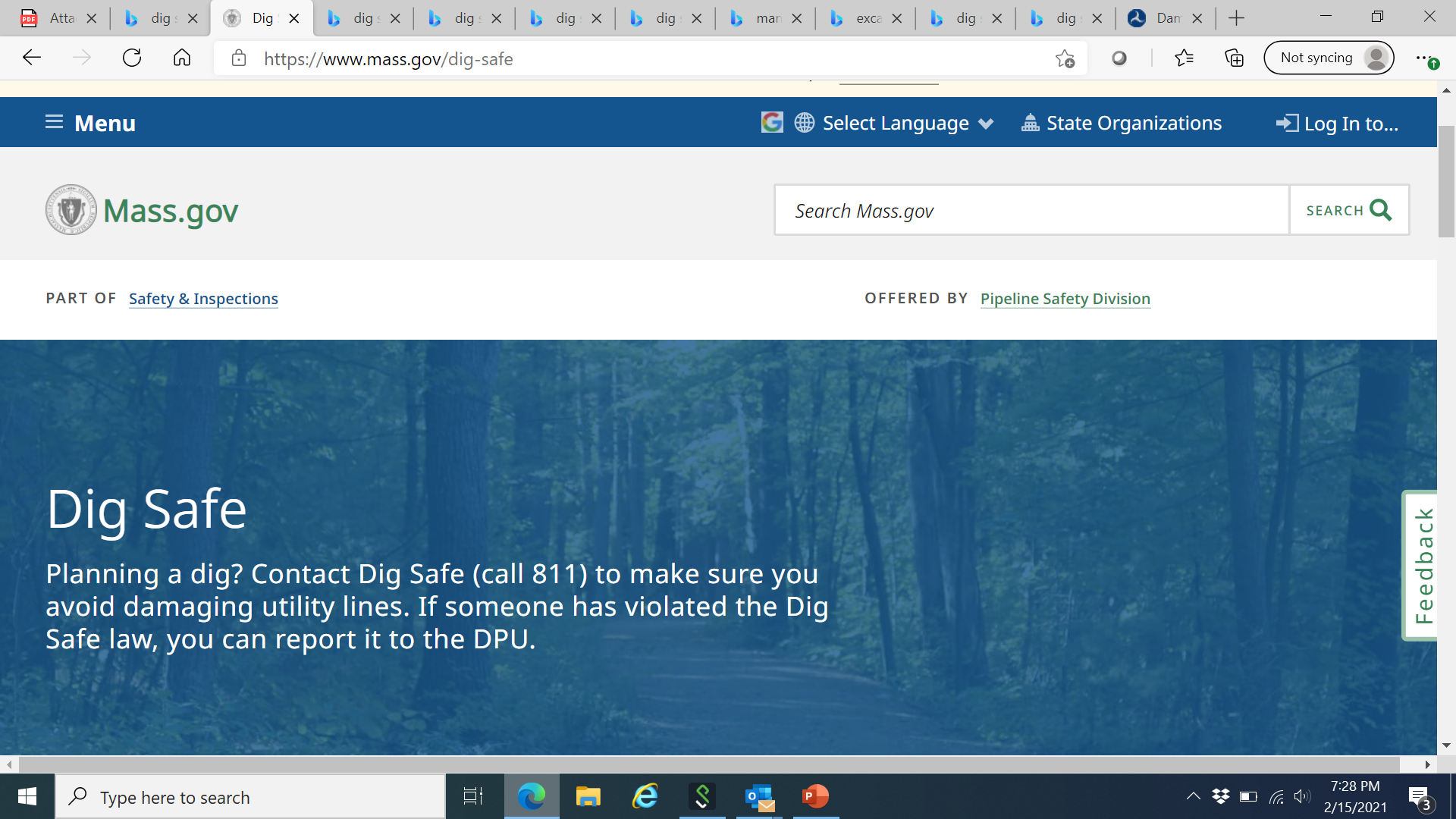 www.mass.gov/dig-safe 

 - Report A Dig Safe Violation To The DPU
 - MA Dig Safe Regulations
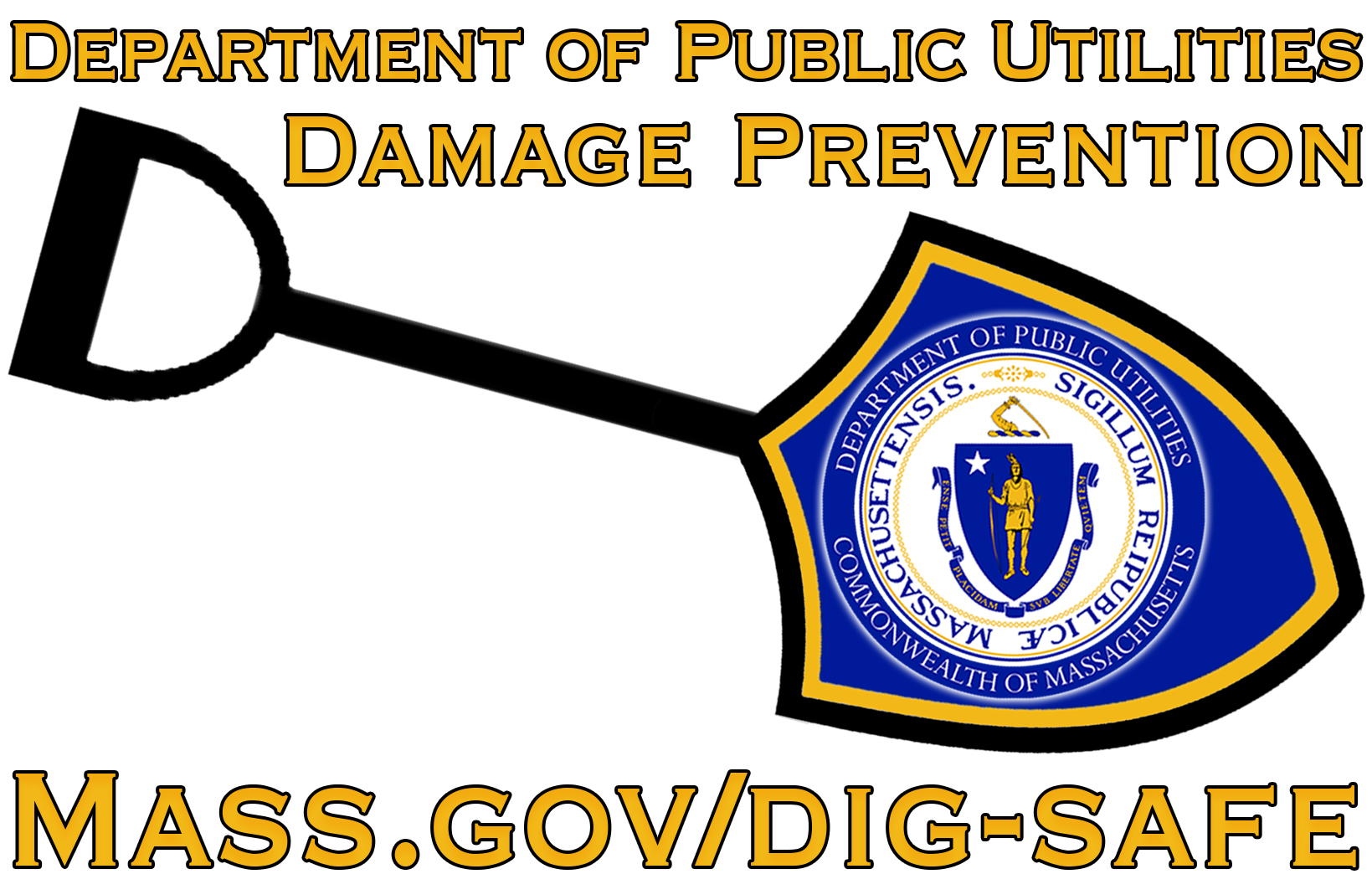 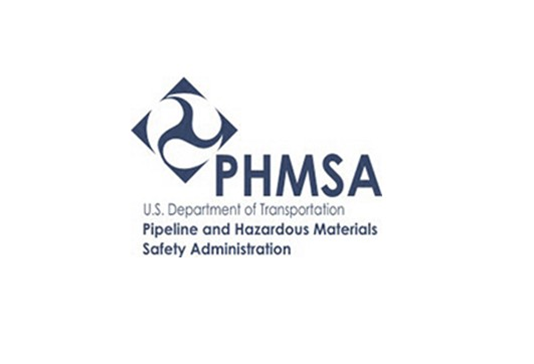 Pipeline and Hazardous Materials Safety Administration
www.phmsa.dot.gov 
- Works closely with the U.S. Department of Transportation
- Several online resources are available on the PHMSA site
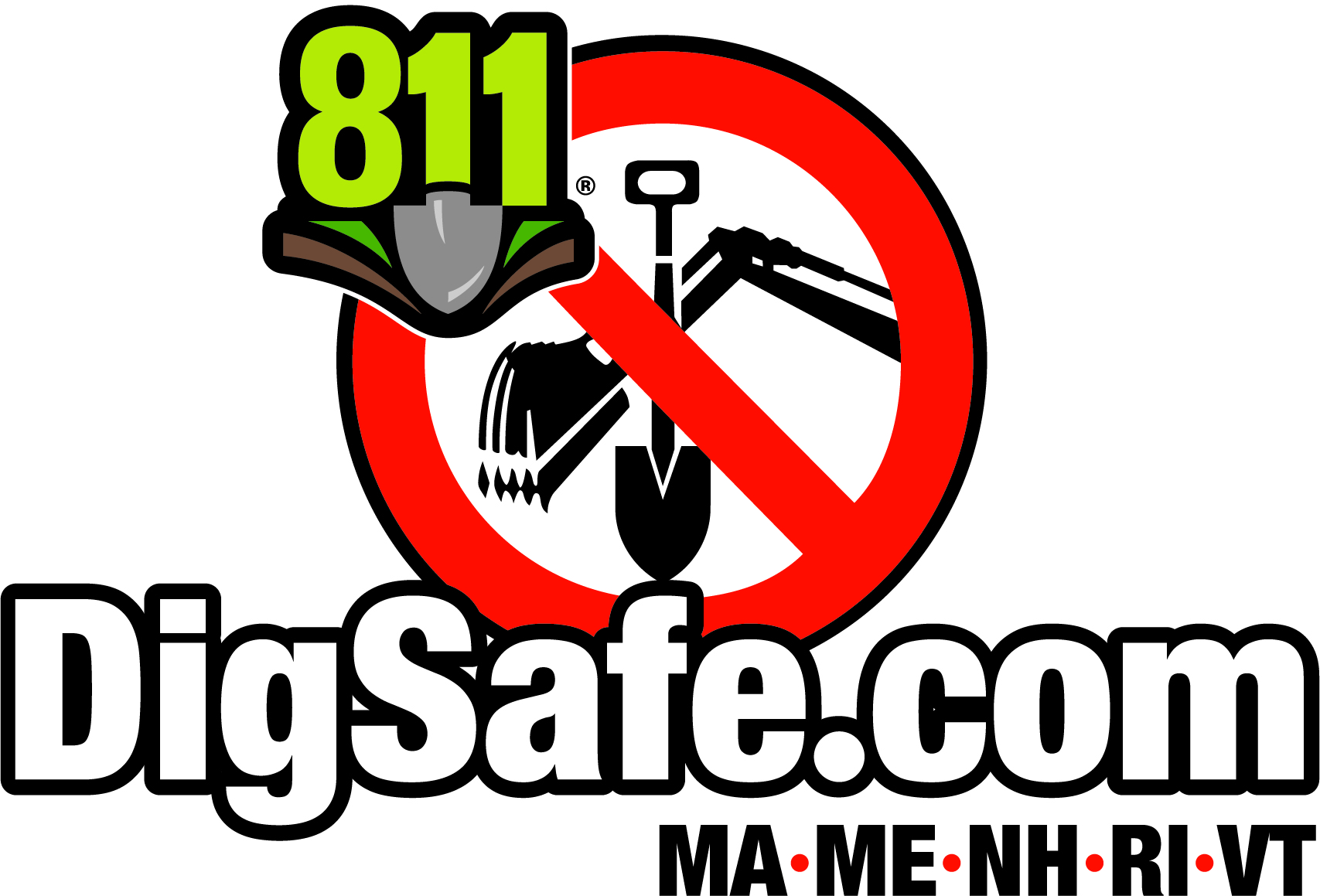 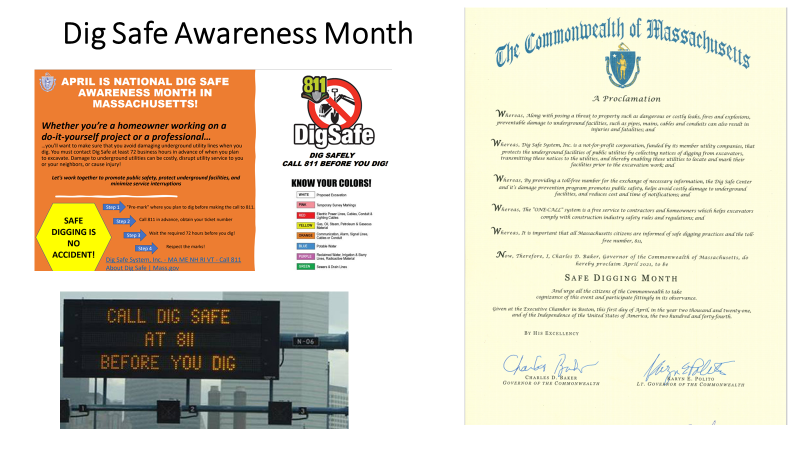 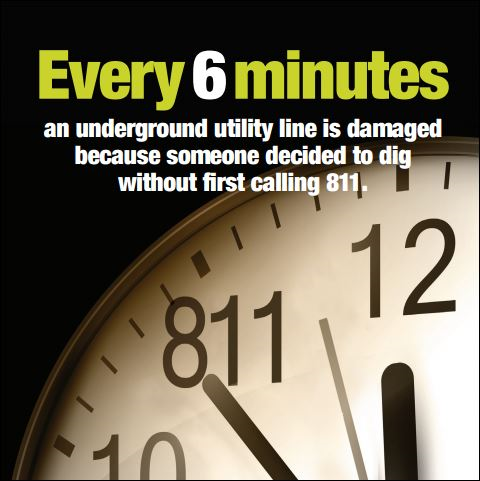 Consequences of Damage
Explosion
Fire
Electrocution
Injuries/fatalities
Property damage
Interruption of service to customers
Spills/emissions
State Violations 
Damage Prevention Record
Springfield, Northern Virginia
Digging equipment strikes a gas line sparked an explosion and fire that injured three Washington Gas workers and led to the evacuation of eight homes.
Fire crews arrived to find a large volume of fire in the middle of the street with flames extending 50 to 70 feet in the air. The fire was being fed from a free flowing, six-inch gas line. Crews worked quickly to extinguish fires in two vehicles that resulted from the gas fed fire.

Feb 4, 2021
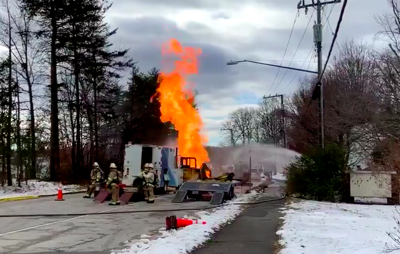 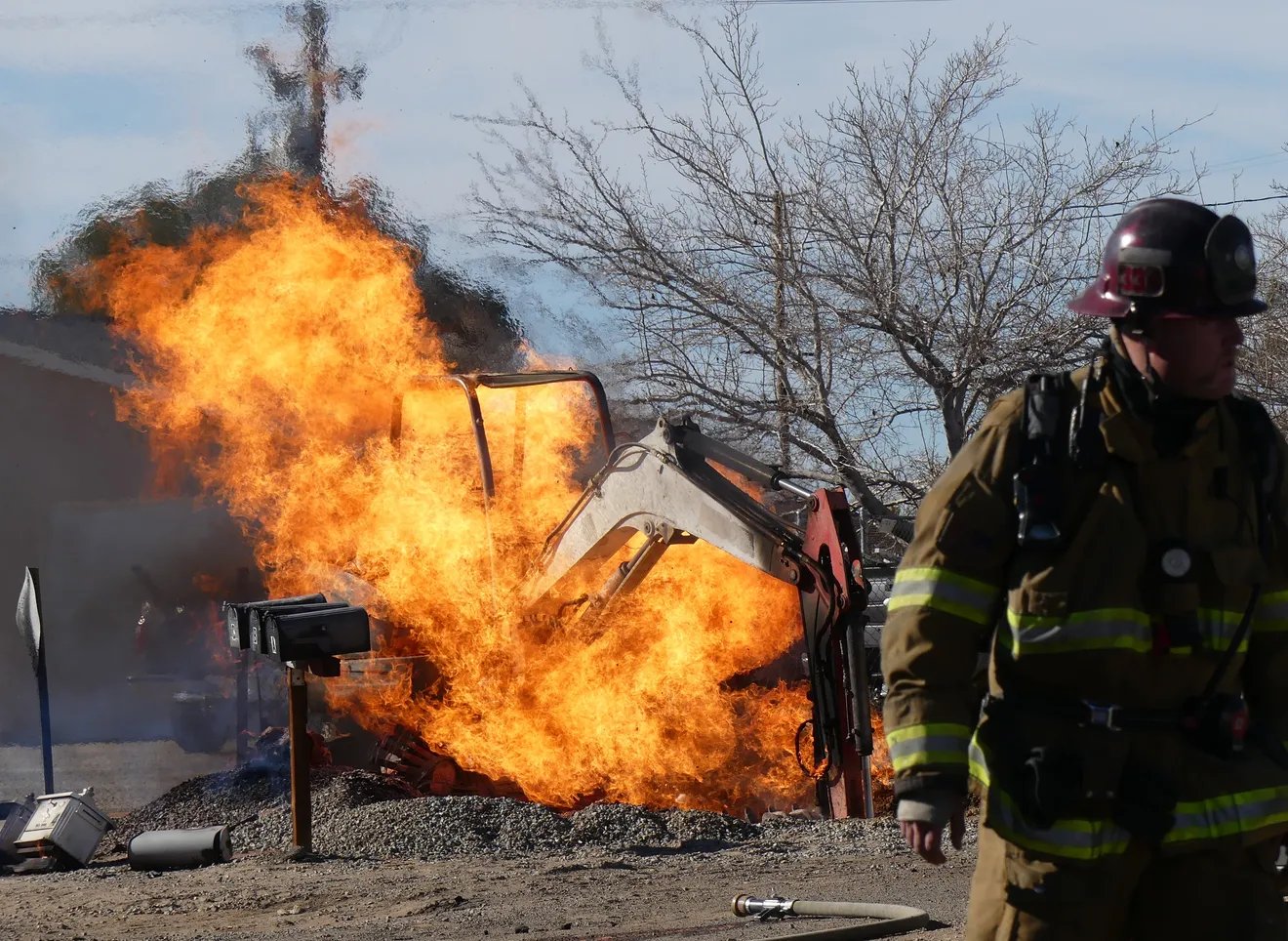 Apple Valley, California

 Septic company using an excavator ruptured a gas line, which ignited the fire.
This occurred next to a residential complex and a nearby high school.
Thankfully, no injuries.

Feb 4, 2022
Percentages of Violations January - December 2024
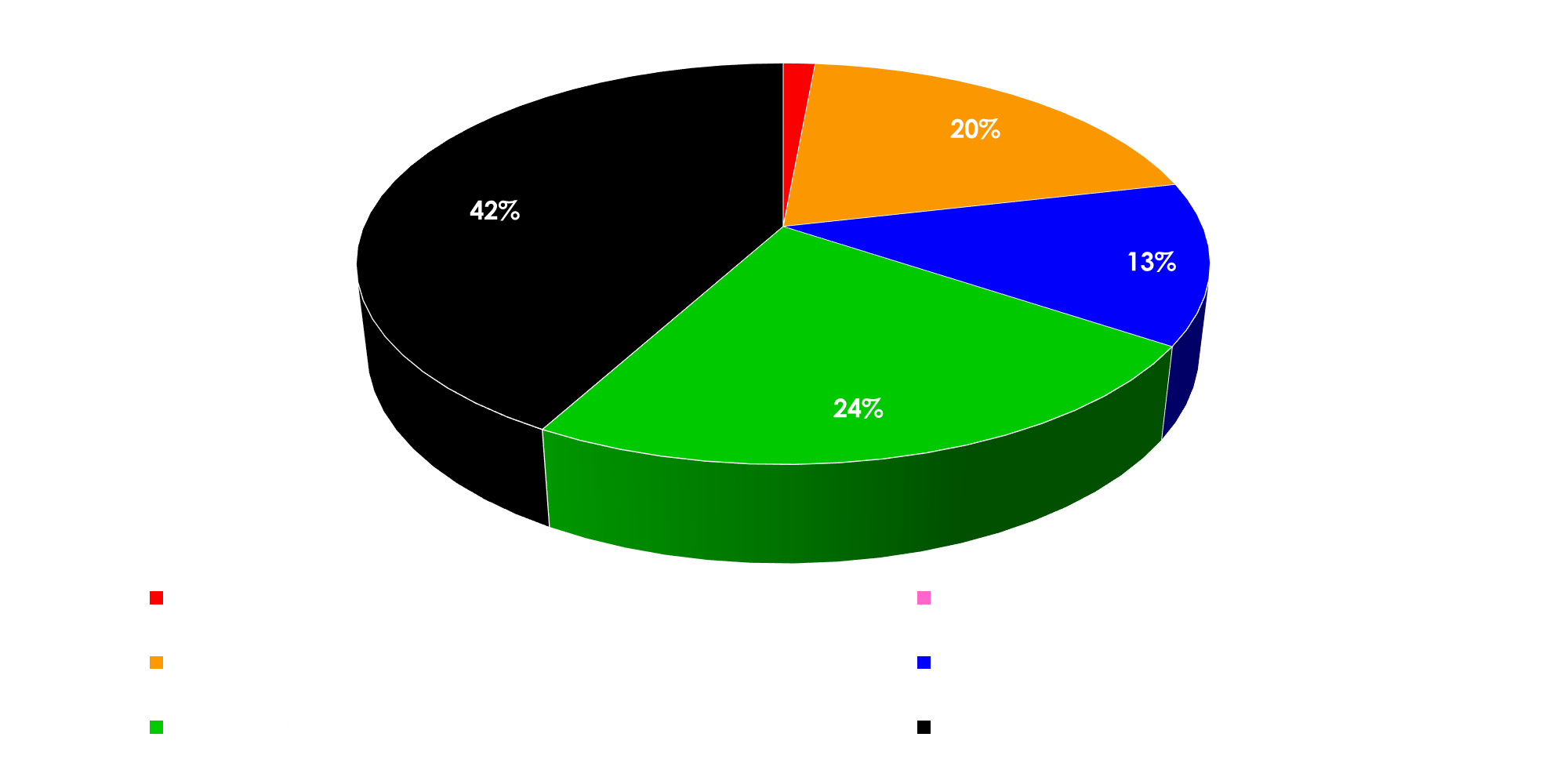 Changes to Damage Prevention Regulations
Emergency notifications only for true emergencies:  220 CMR 99.05
Companies must mark out new installations:  220 CMR 99.06(9)
Dig Safe ticket valid for only 30 days:  220 CMR 99.07(2)
Suspend work upon call for remarking:  220 CMR 99.07(5)
Call 911 if damage leads to gas escaping:  220 CMR 99.07(8)
Requirement to report damage:  220 CMR 99.07(10)
Higher penalties for natural gas-related violations:  220 CMR 99.14 and the 2021 Act Creating a Next Generation Roadmap for Massachusetts Climate Policy
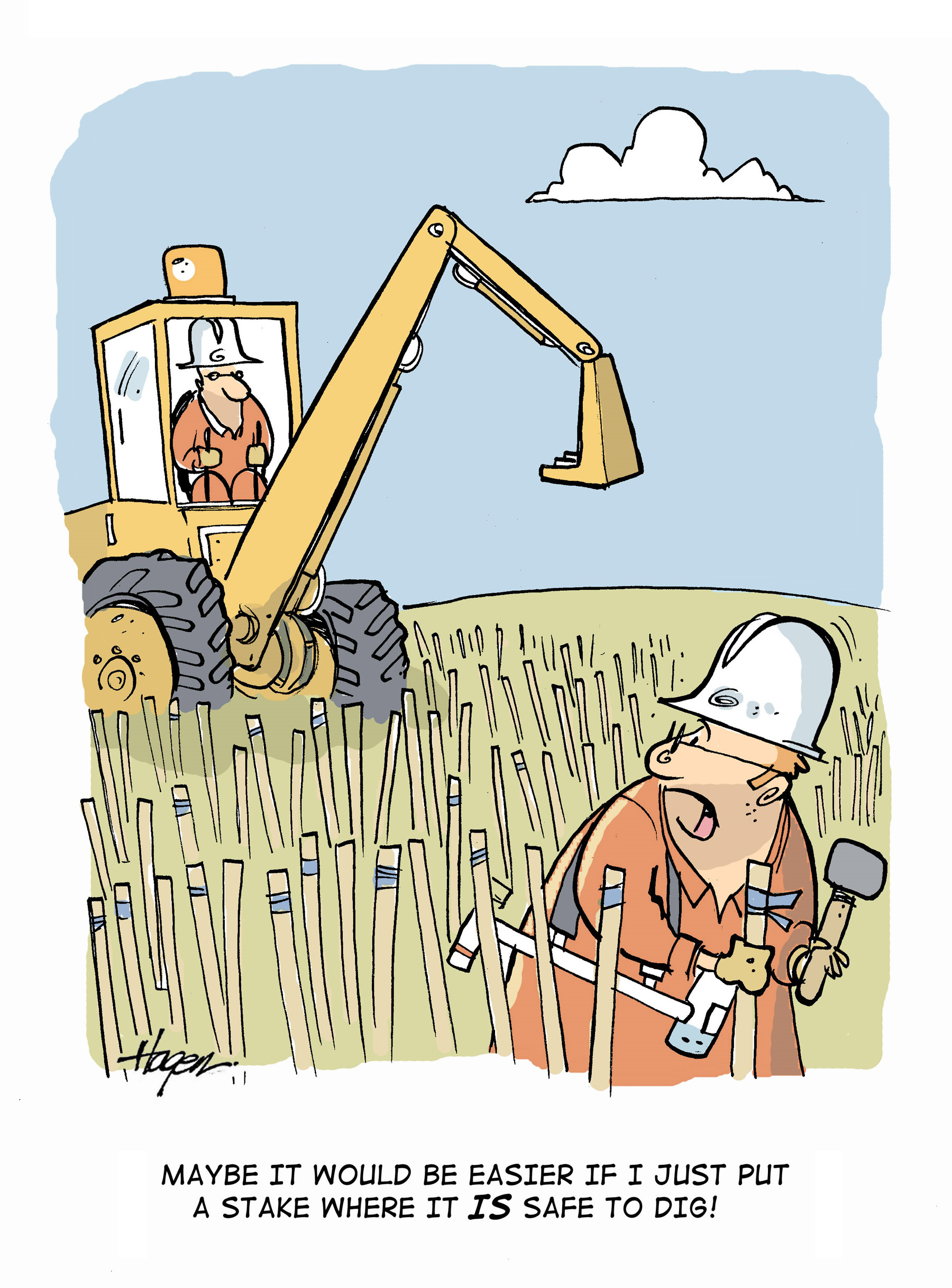 Dig Safe Violations:What to Know
What is EXCAVATION?
G.L. c. 82 s. 40 defines excavation BROADLY.   

“Excavation”, an operation for the purpose of movement or removal of earth, rock or the materials in the ground including, but not limited to, digging, blasting, auguring, backfilling, test boring, drilling, pile driving, grading, plowing in, hammering, pulling in, jacking in, trenching, tunneling and demolition of structures.
Civil Penalty Amounts
What Must Be Done BEFORE The Excavation
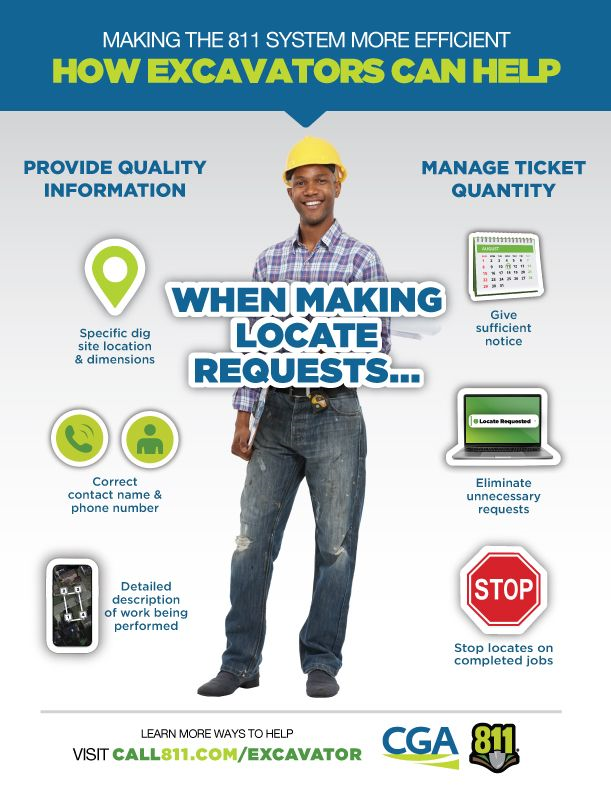 Premark the area where you are planning to dig with WHITE or PINK. THIS INLUDES PRIVATE PROPERTY. A regular ticket must be submitted by www.DigSafe.com or Call 811.Explain your plans in detail.Municipalities are not required to become members of Dig Safe, Inc.Dig Safe Ticket will provide the EFFECTIVE START DATE & TIME as well as EXPIRATION DATE. Your ticket is ONLY VALID 30 DAYS. Be sure to RENEW DIG SAFE TICKET if needed before expiration.
Markings On Private Property
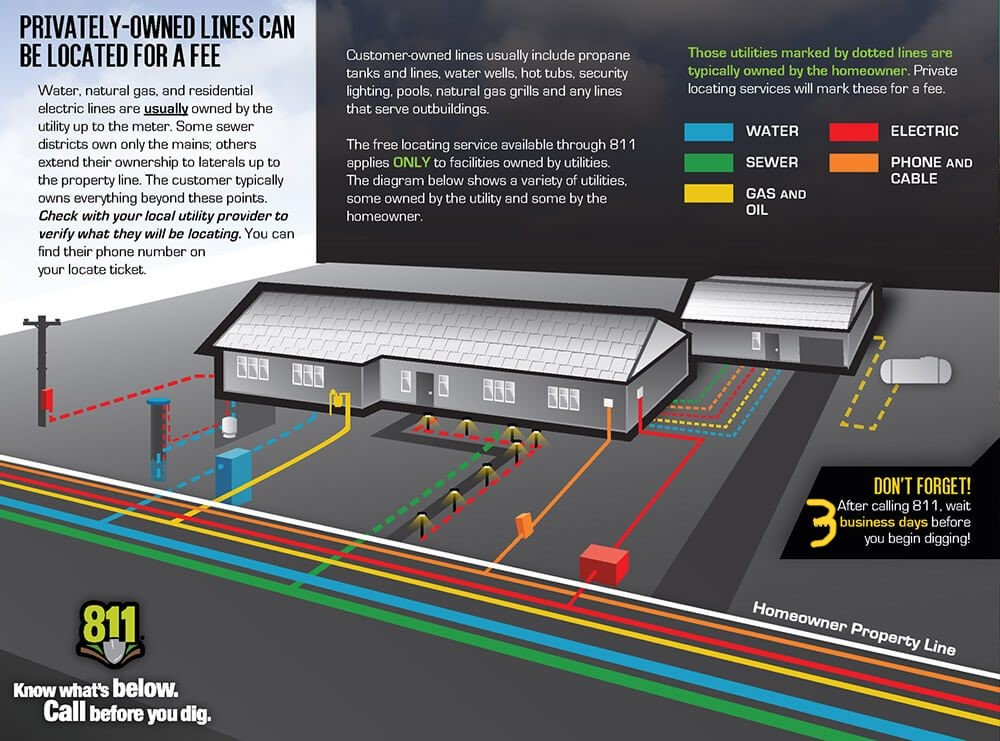 What To Do Once the Dig Safe Ticket is Validated…
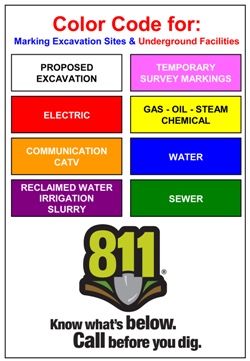 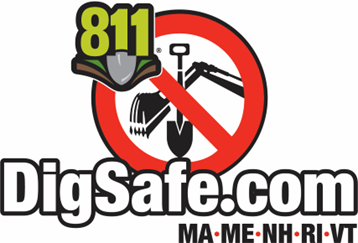 Know The Color Code For Markings
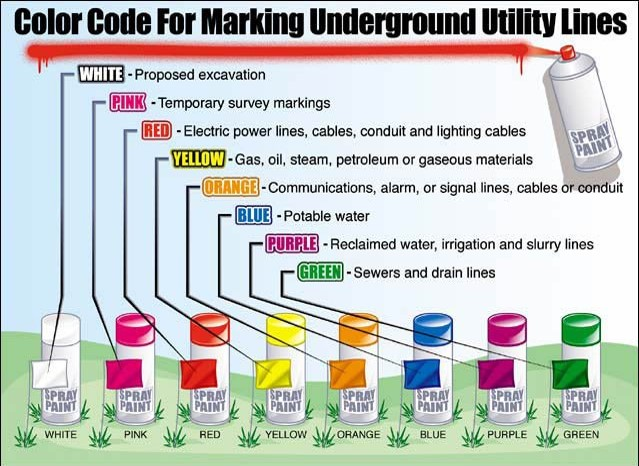 Understanding The Tolerance Zone
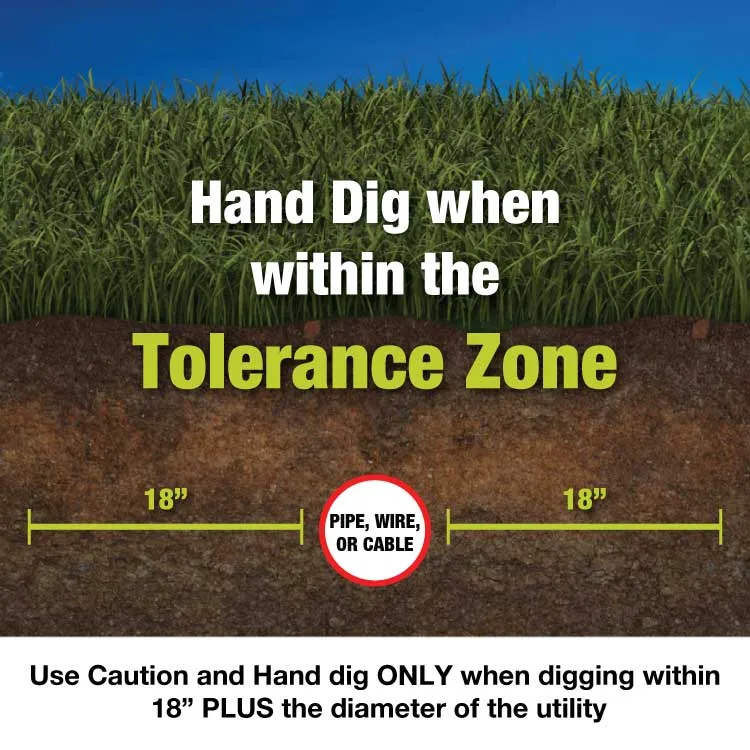 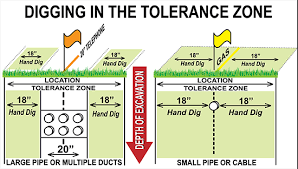 Hand Tools Can Cause Damages
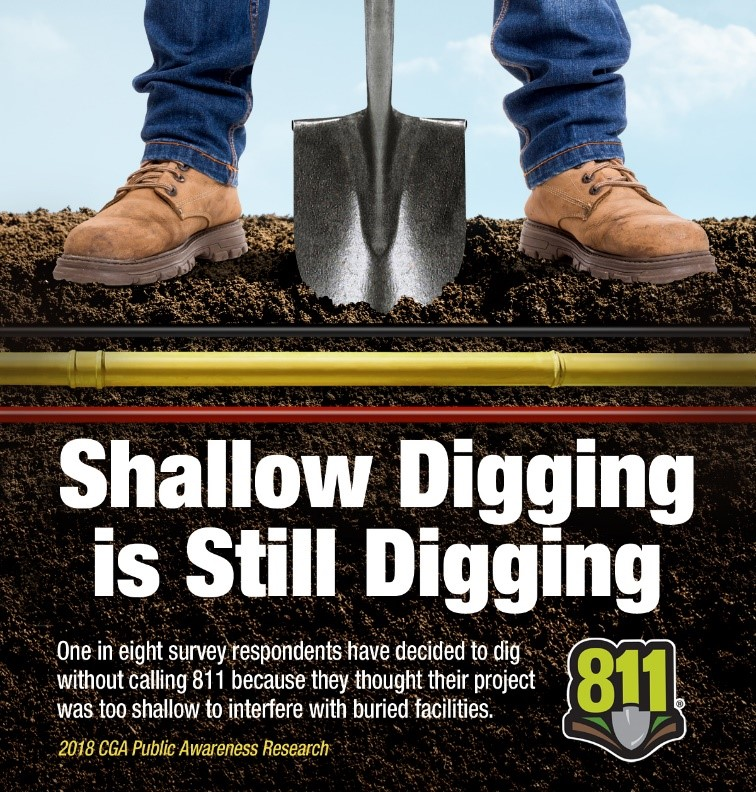 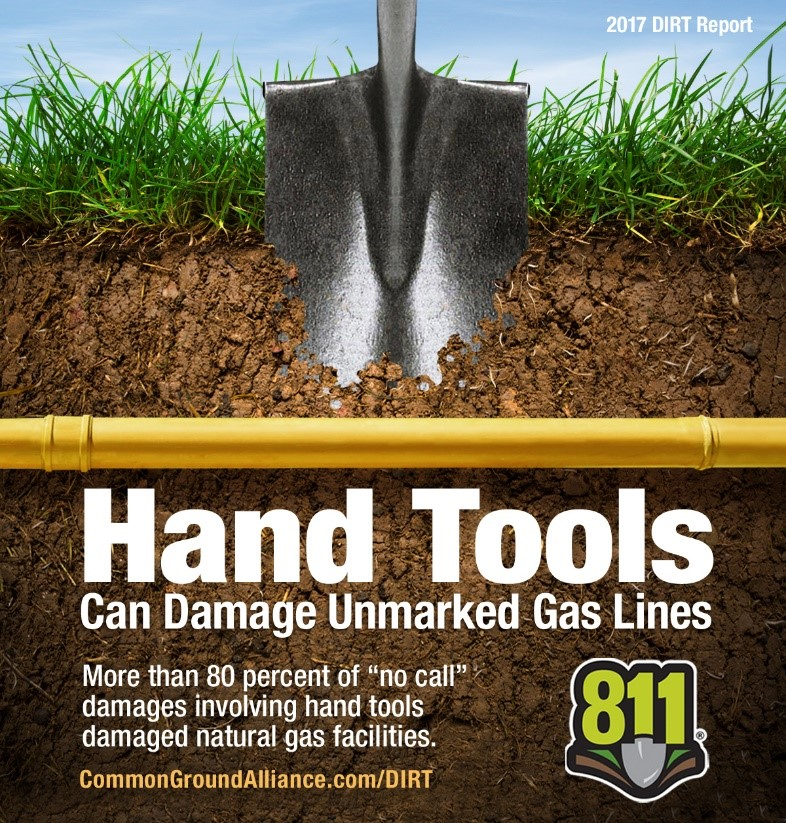 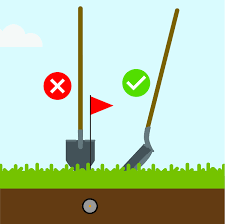 What Must Be Done DURING The Excavation:Employ REASONABLE PRECAUTIONS
NO MECHANICAL MEANS withing tolerance zone EXCEPT when used to for initial penetration of pavement, cement, etc. Thereafter, only use of hand tools within tolerance zone. 

BE CAREFUL, MA Dig Safe Law states we are “depth blind” meaning unable to guarantee actual depth of a utility due to the age of our state and underground utilities. Shallow depth is not an excuse for damage.

Employ REASONABLE PRECAUITIONS to avoid damage to any part of underground facilities to include trace wires, conduits, the protective coating, wires, services and mains. 

Always protect the utility, ESPECIALLY if it is exposed such as from falling rocks and other debris, collapsing trench walls or exposed suspended utilities.  

If damage occurs or utility is discovered compromised in any way, the excavator MUST notify the utility and DPU Damage Prevention.
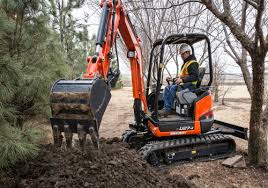 What Must Be Done DURING The Excavation:Employ REASONABLE PRECAUTIONS
Utilize a spotter to communicate with excavator while working near underground utilities.

Don’t “curl” the bucket over utilities.

Maintain markings ensuring they are visible. Do not covered markings with spoils.

Ensure all spoils are at least 2 feet away from exposed utilities.

When moving spoils, do not carry spoils over the exposed utility. Debris could fall out of the bucket onto the exposed utility causing damage.

If at any point you are concerned the excavation may damage an underground utility, stop and contact the utility directly to ask for guidance/assistance. You can always request the service be disconnected temporarily while the working to finish the job safely.
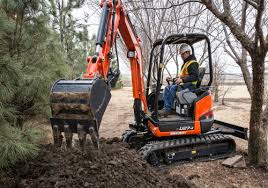 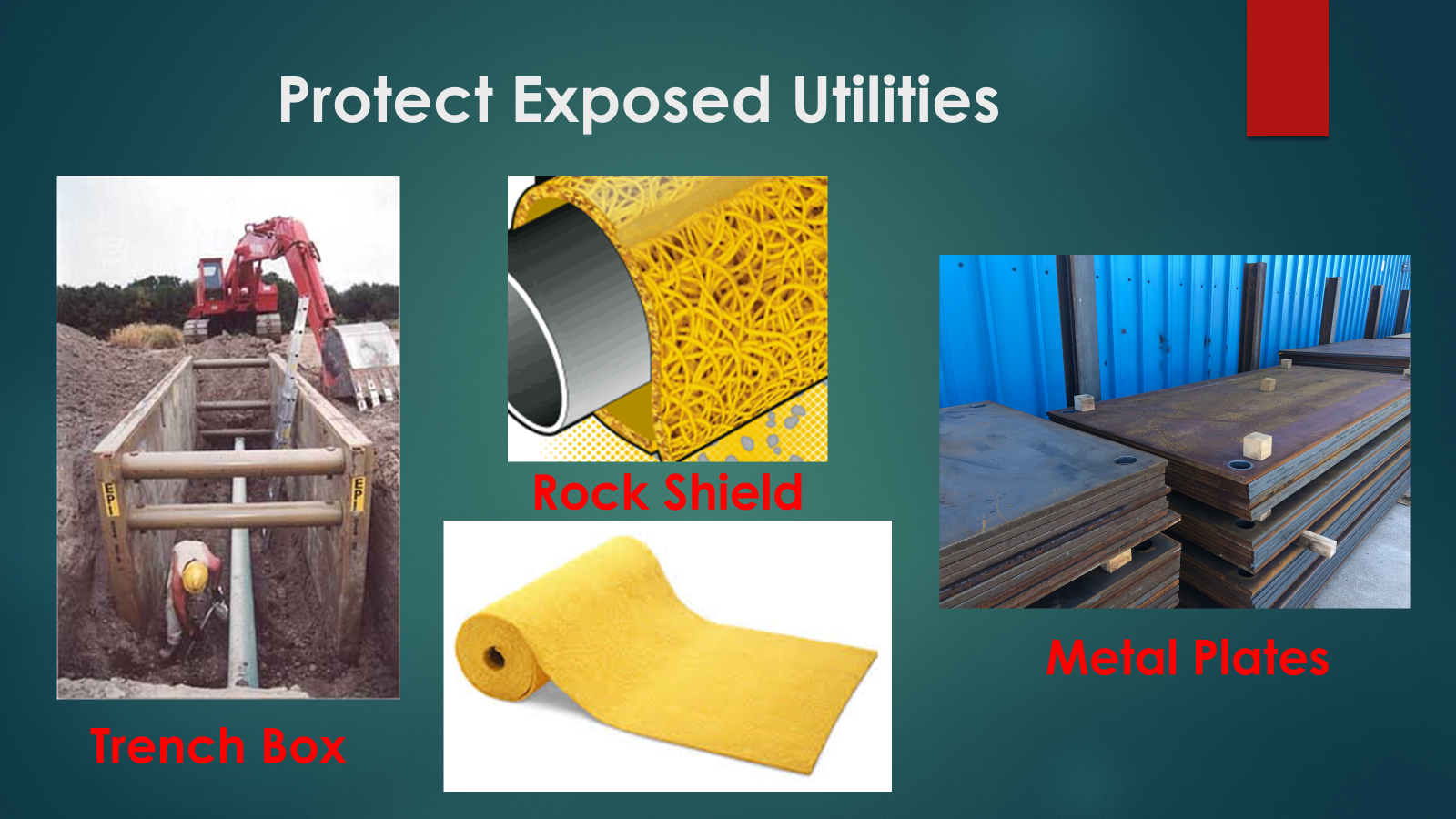 Call 911 for Release of Gas Call 911 if damage leads to gas escaping:  220 CMR 99.07(8)
You must call 911 if excavation damage results in release of natural gas

Report the damage to the utility owner at the earliest practical moment AND submit Dig Safe Violation Report (DSVR) within 30 days to DPU. 

In addition, you must:
Evacuate nearby structures if necessary. 
Attempt no repairs, unless directed to by the facility owner or operator. 
Report the damage to the DPU Damage Prevention submitting a COMPLETE DSVR along with photo documentation.
Emergency Excavation
Emergency notifications are only for true emergencies:  220 CMR 99.05
Emergency Excavation
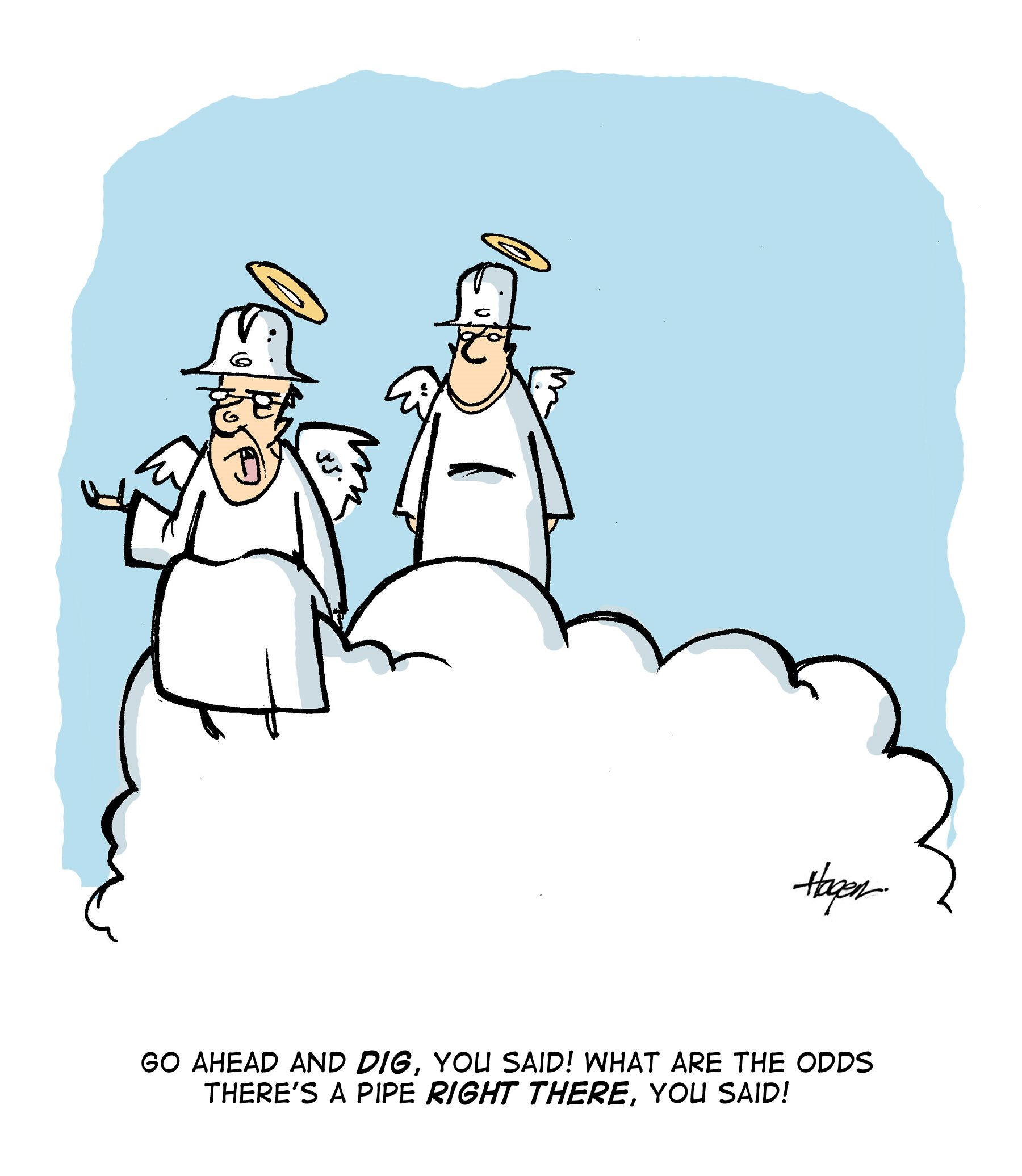 Reporting Damages/Violations
www.mass.gov/dig-safe

MA Dig Safe Law requires, ANYONE WITH KNOWLEDGE of suspected violations be reported to the DPU Damage Prevention Program.

Why is this important?
It provides both sides of the incident, potentially saving them from an NOPV at the onset.
If we don’t know it happened then no one is held accountable to address it preventing the same issue in the future.
Help us improve Dig Safe Culture for everyone!
Dig Safe Violation Report (DSVR)
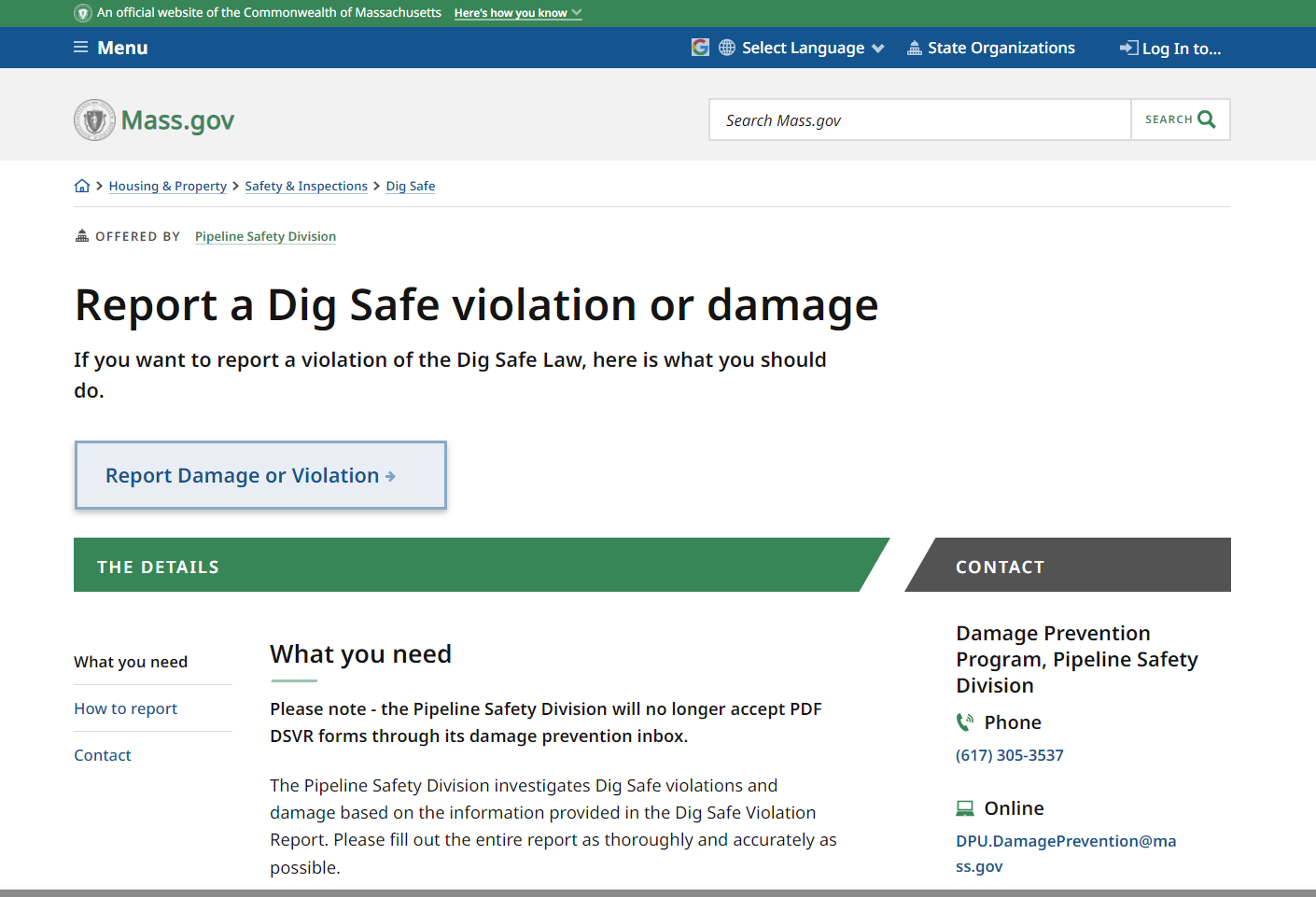 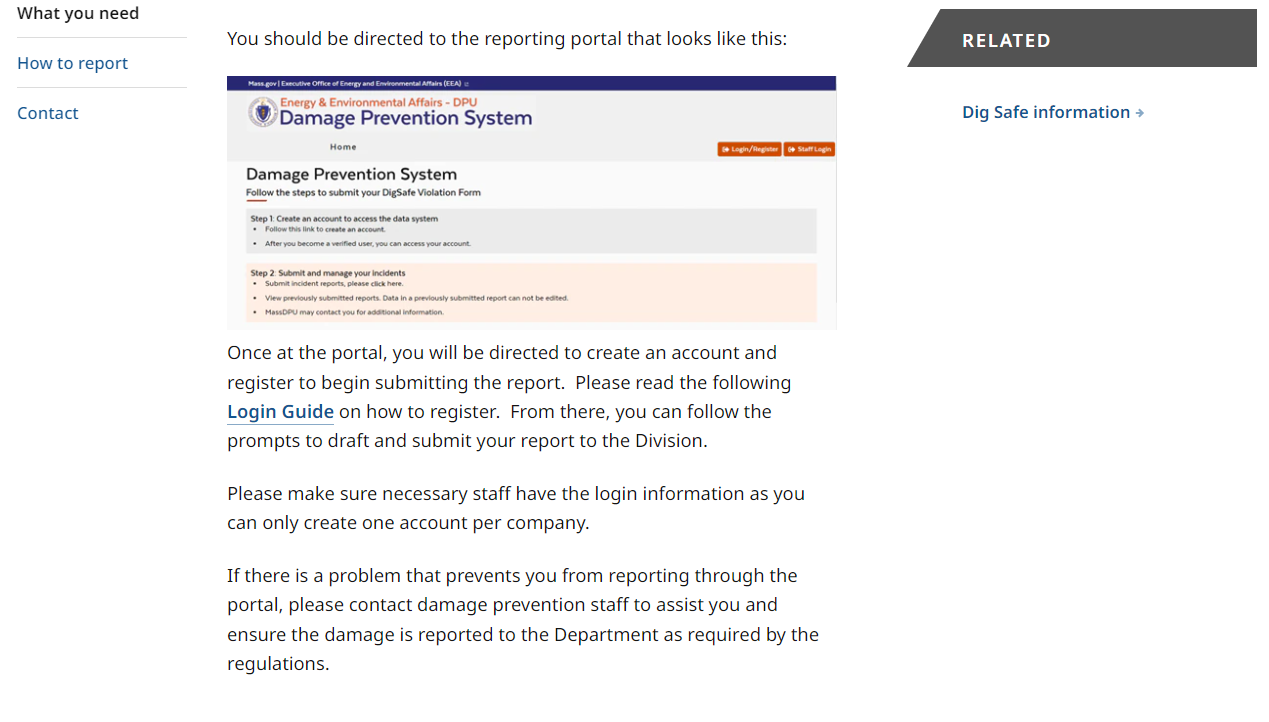 www.Mass.Gov/dig-safe
Email us: DPU.DamagePrevention@Mass.Gov
Dig Safe Violation Report (DSVR)
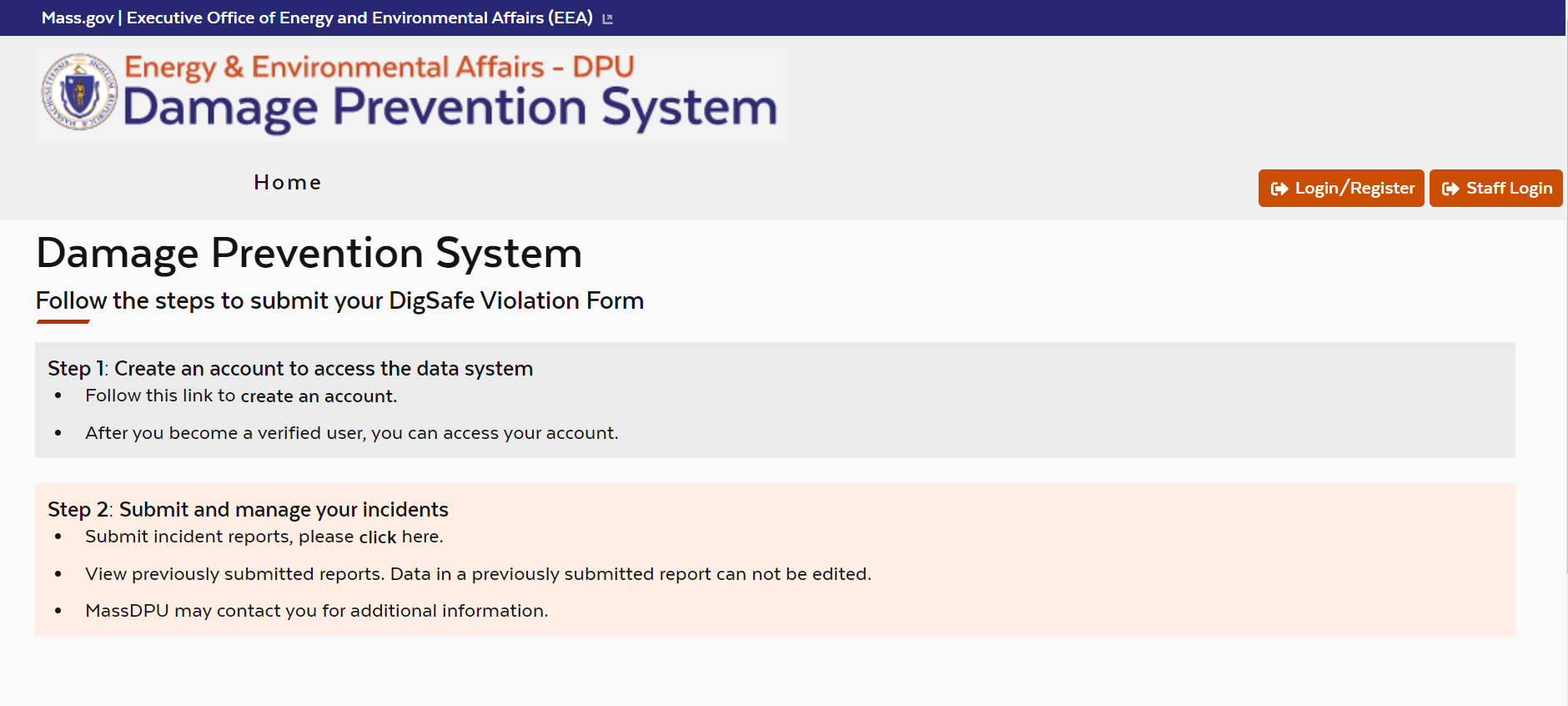 Dig Safe Violation Report (DSVR)
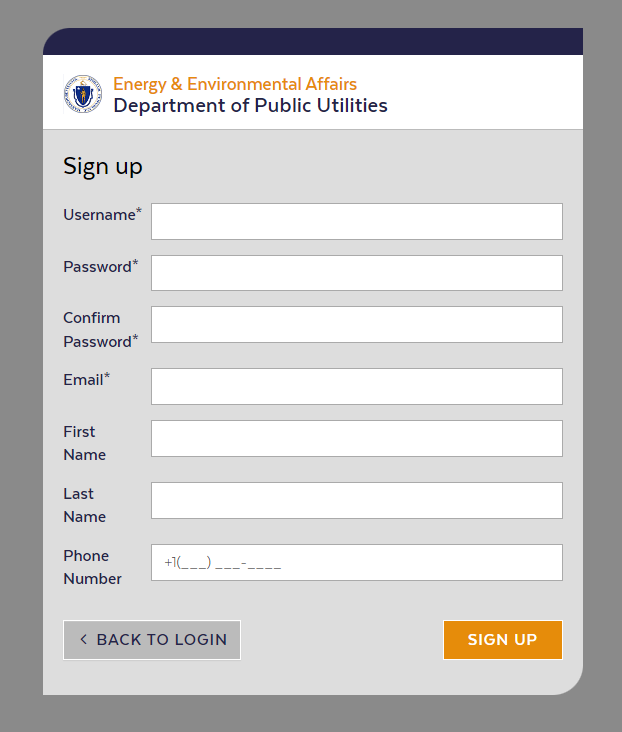 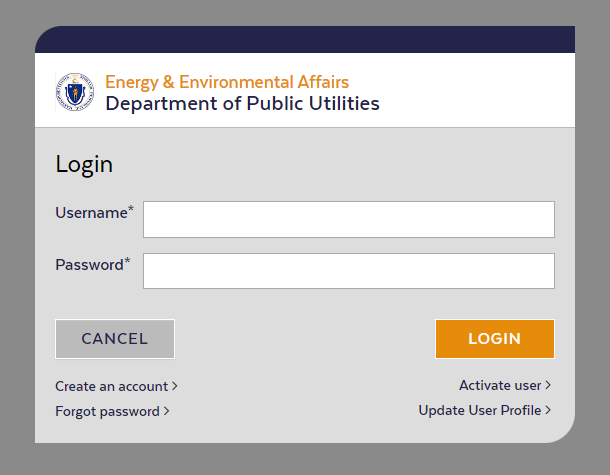 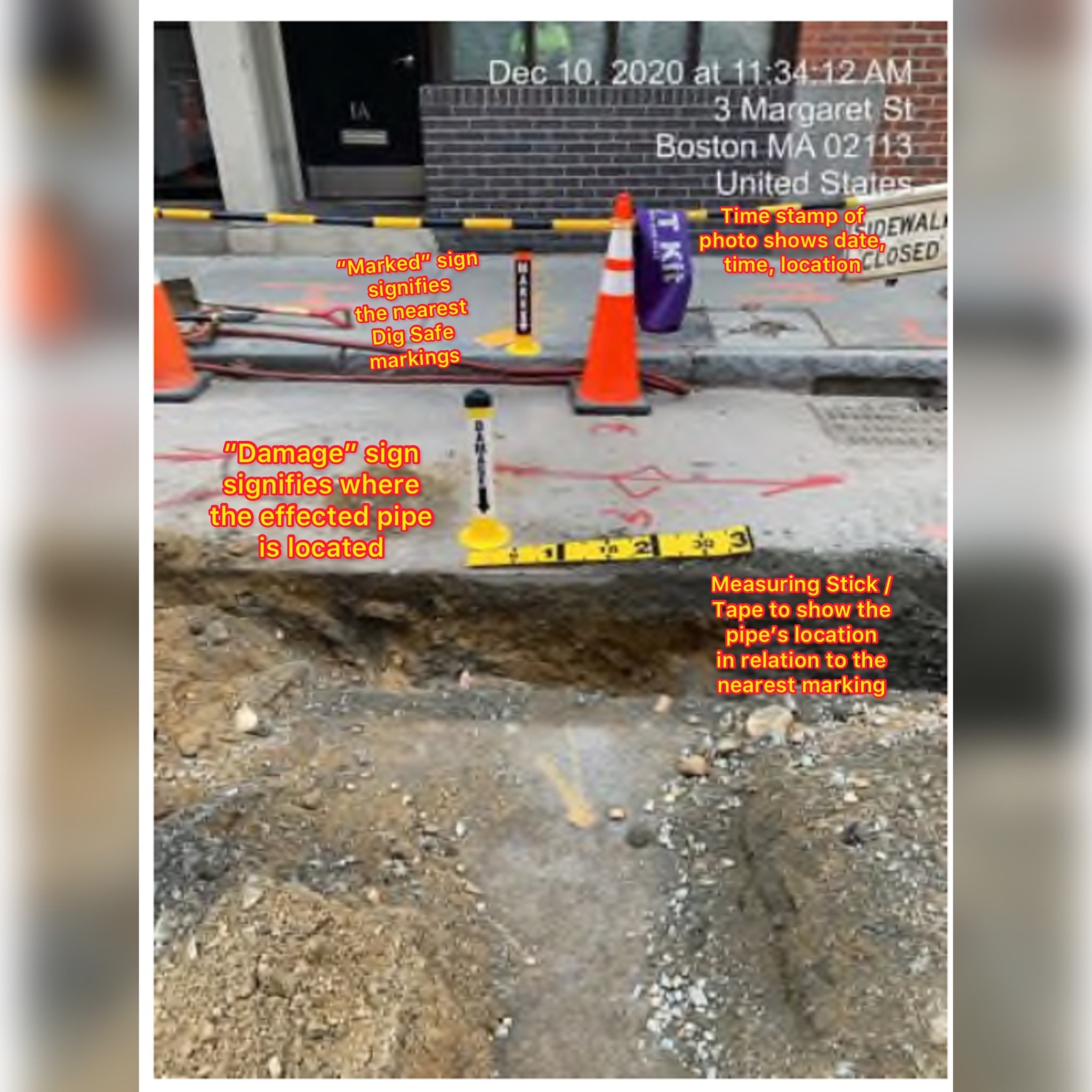 Providing Photos are Crucial!
ENFORCEMENT
What Happens After an Incident?
Flow Chart of Enforcement Process
Questions?
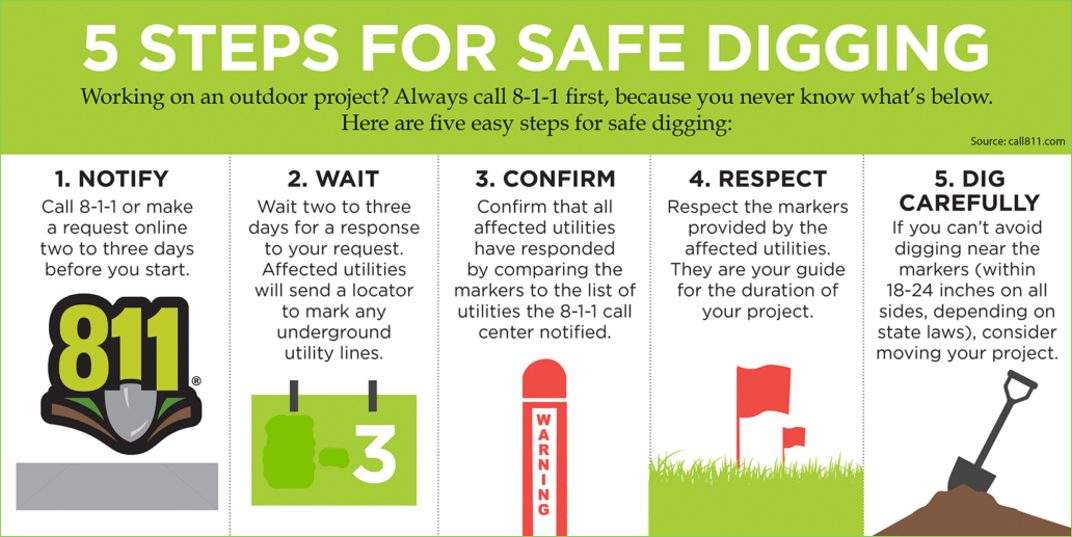